Musica =
  
Arte   +  Scienza
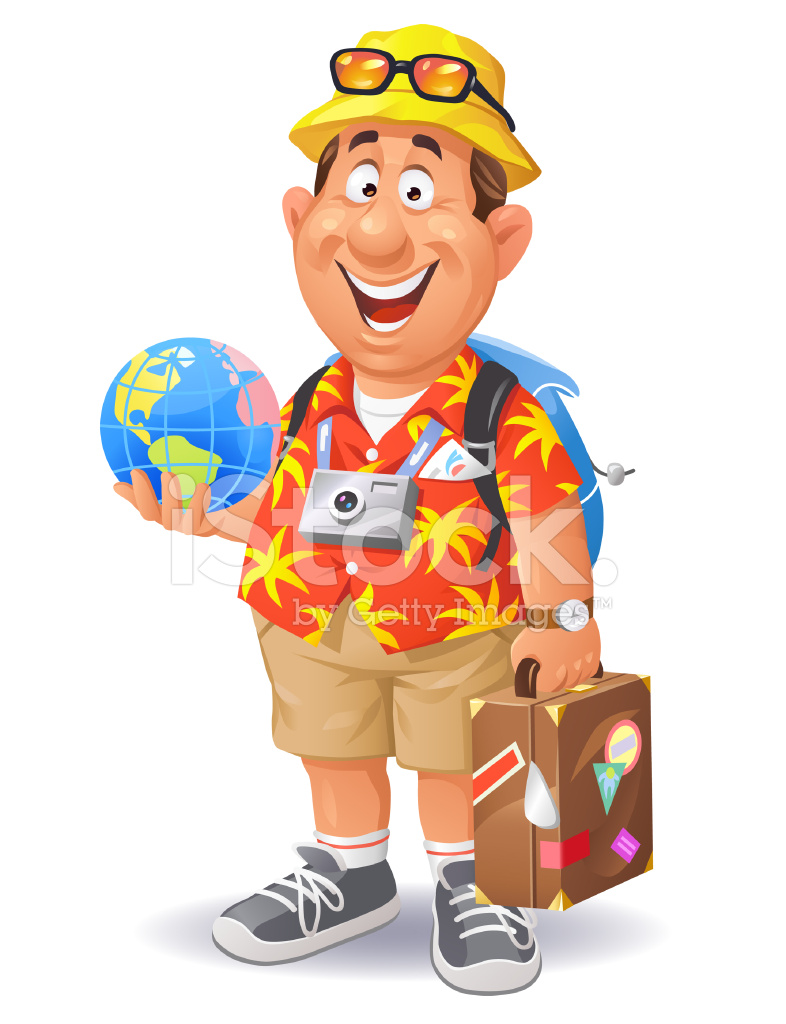 Colta emozionalmente 
Compresa intellettualmente
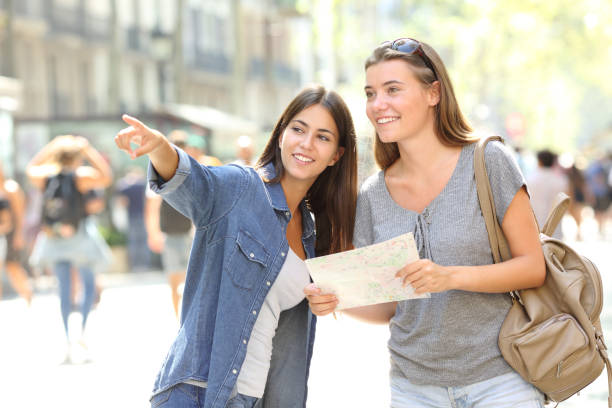 «Non lasciatevi spaventare dalle parole teoria, basso numerato, contrappunto etc.; esse vi verranno incontro a metà strada
 se voi farete lo stesso» 

                                     Robert Schumann
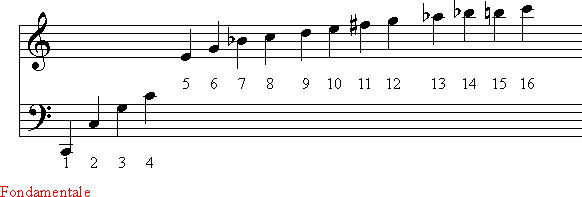 Il suono
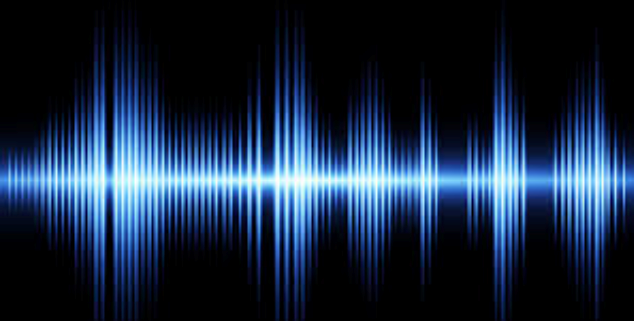 SUONO O RUMORE ?
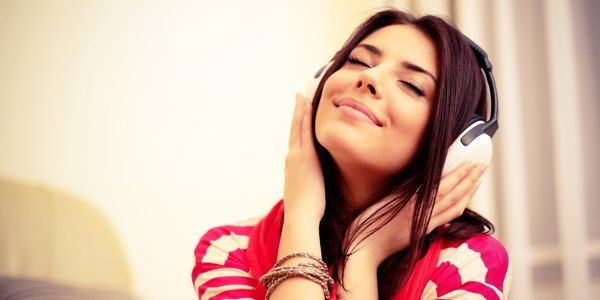 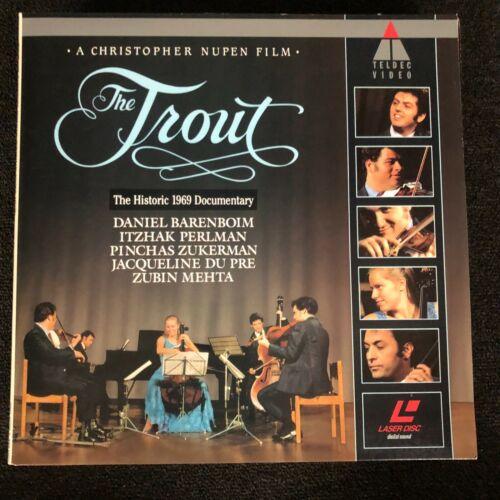 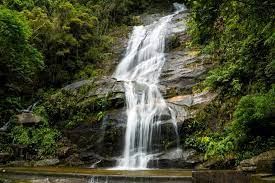 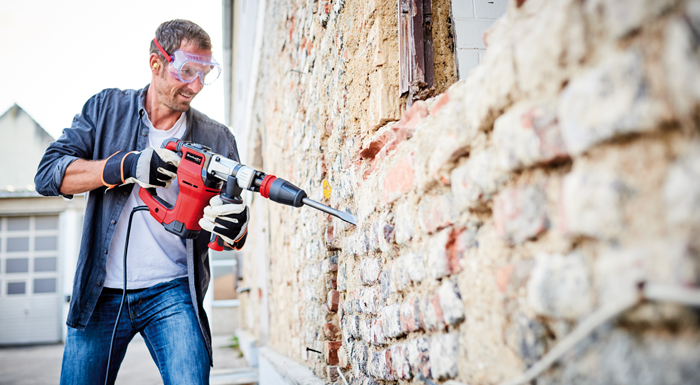 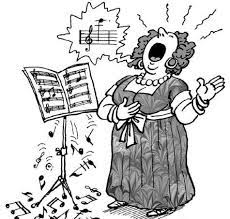 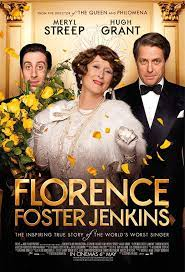 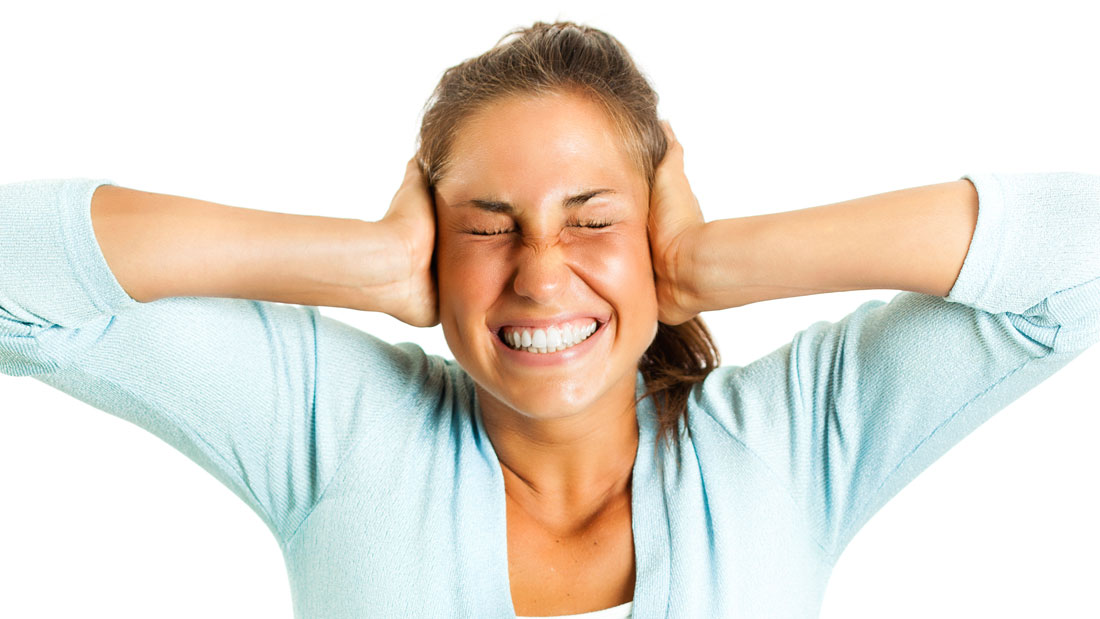 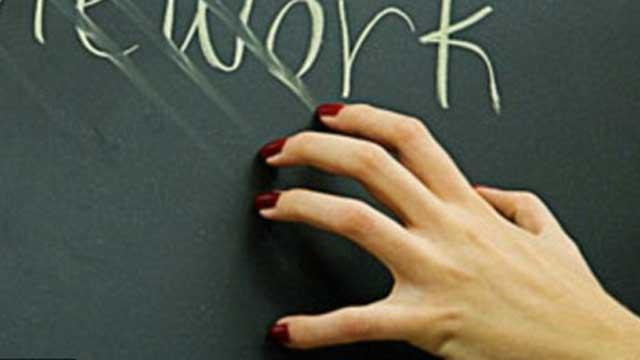 4’19’’
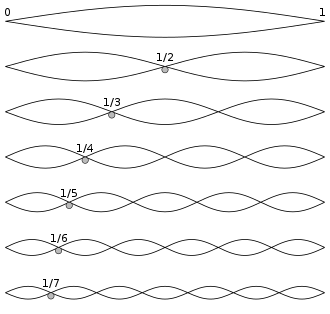 I suoni armonici
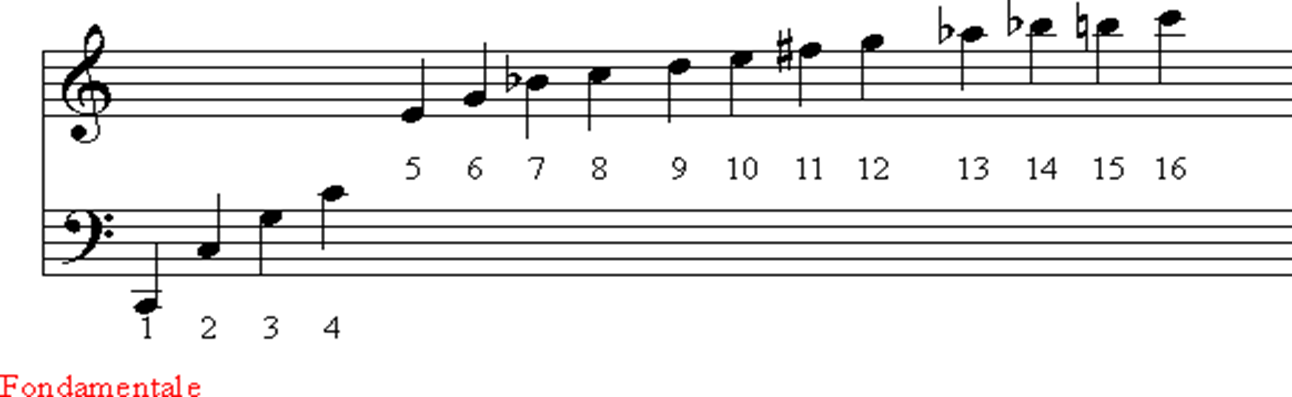 Gli aspetti fondamentali del suono  sono  altezza, durata, intensità e timbro. 
Il suono è il concetto alla base della musica.
L’altezza è la qualità che permette di distinguere i suoni in acuti o gravi e dipende dalla frequenza delle vibrazioni 
(un suono è tanto più acuto, quanto maggiore è il numero delle vibrazioni e viceversa).
I limiti di udibilità  inferiore e superiore sono le frequenze di 32 e 40.000 vibrazioni semplici al minuto secondo, 
la pratica musicale si serve dei suoni la cui frequenza è compresa tra 64 e 8000 vibrazioni semplici al minuto secondo, 
la voce umana è compresa tra 162 e le 2060  vibrazioni.
L’Intensità è la qualità che distingue i suoni in deboli o forti .
E’ data dalla diversa forza con cui i corpi sonori vengono eccitati e con la distanza dell’ascoltatore dalla fonte sonora,
Acusticamente dipendono dall’ampiezza delle vibrazioni.
Il timbro è la qualità che individua lo strumento o la voce che ha generato il suono. 
E’ in relazione alla materia e forma dello strumento stesso.
 Acusticamente dipende dalla forma delle vibrazioni.
Il La3 viene in genere usato come nota di riferimento dal diapason,
 e le frequenze di tutte le altre note sono calcolate a partire da questa.
Dominus
Sidereus 
mundus
Lactea
Solis
Familia 
Solis
Micro
cosmos
Regina noctis
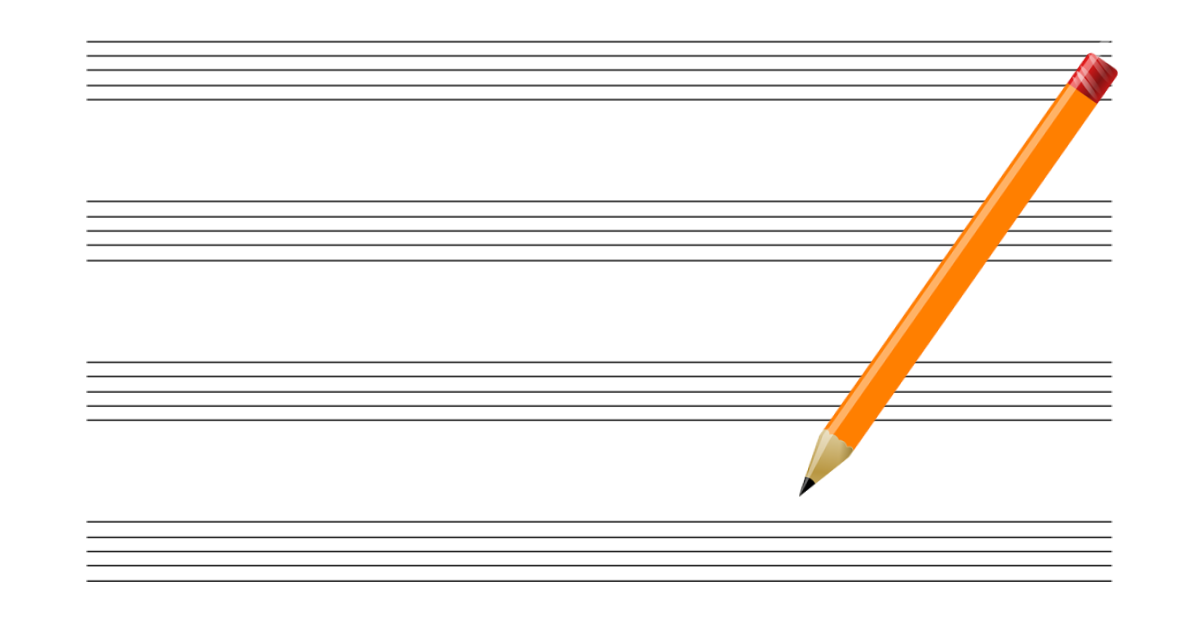 Dove si scrivono le note
5
4
3
2
1
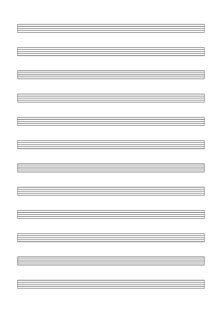 Pentagramma
Formato da 5 linee e 4 spazi
 che si contano a partire dal basso
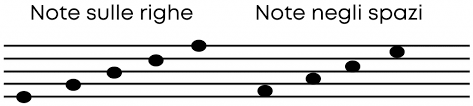 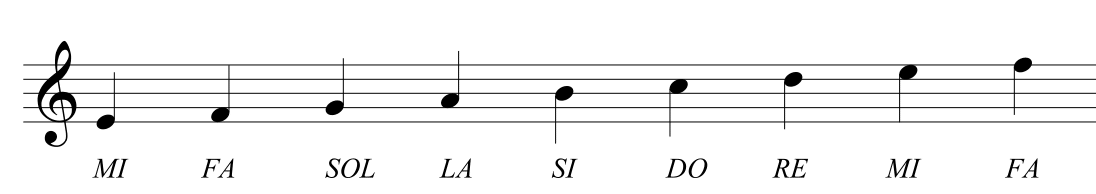 Tutte qui …?!?
I tagli addizionali
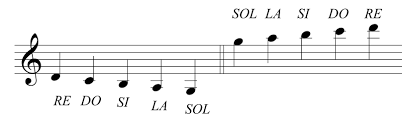 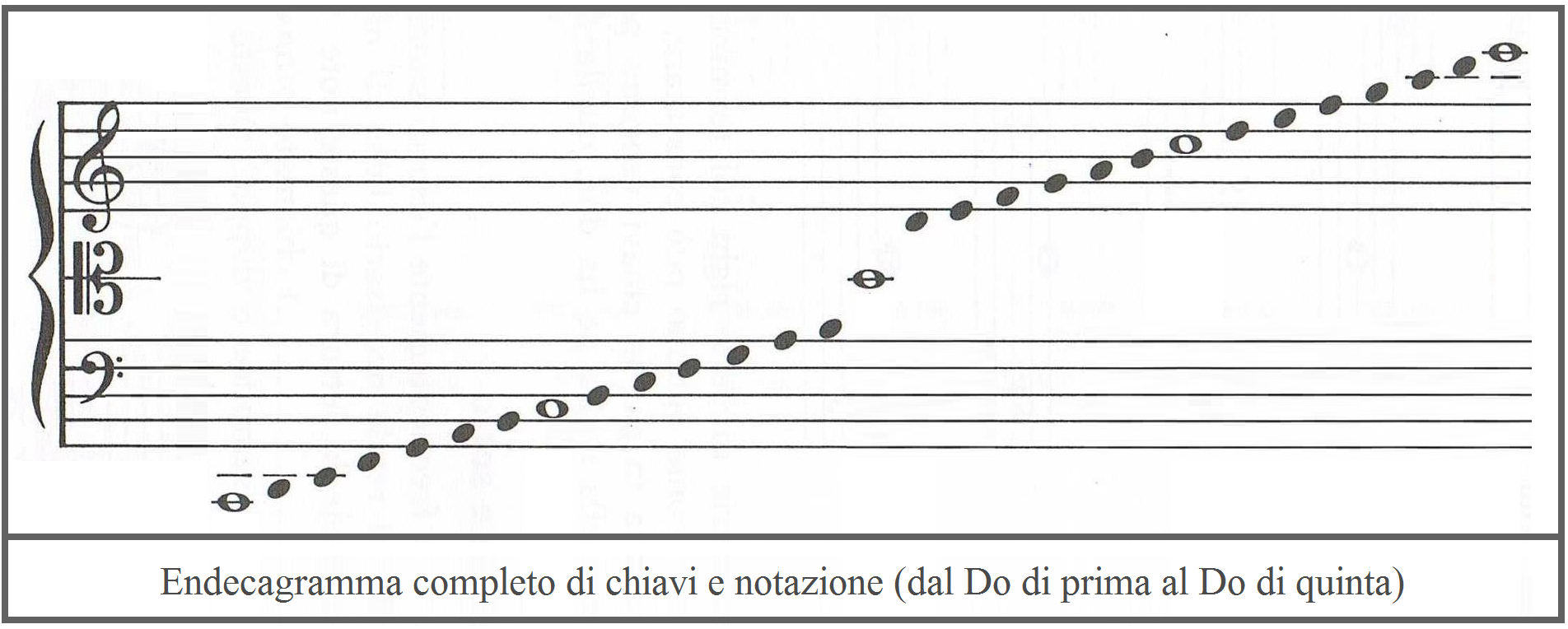 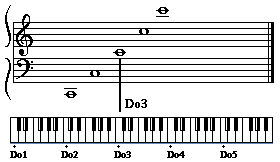 8 alta………………………………………
8 bassa---------------------------------------
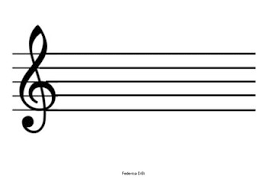 Le chiavi musicali sono sette
 e formano il setticlavio
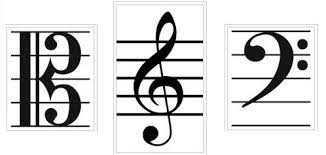 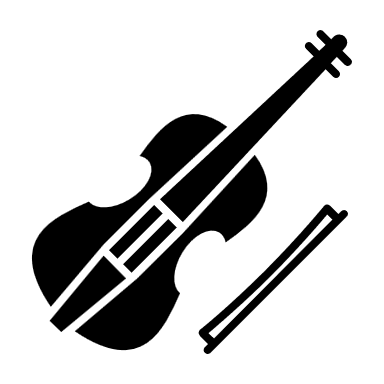 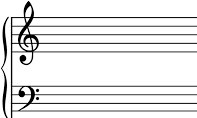 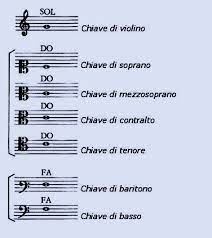 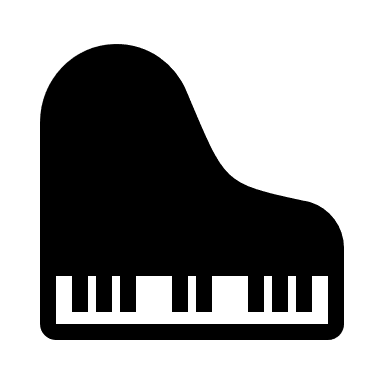 Do re mi fa sol la si
Si la  sol fa mi re do
Do mi sol si re fa la do mi sol si re fa la do mi sol si re fa la do mi…
Do la fa re si sol mi do la fa re si sol mi do la… etc.
Chiave di violino o di sol 
(violino, flauto traverso, oboe, ottavino, clarinetto, chitarra)
Chiave di contralto 
(viola)
Chiave di tenore 
(violoncello, trombone, fagotto)
Chiave di basso 
(violoncello, fagotto, trombone, contrabbasso)
Il corno legge in chiave di violino e in chiave di basso, 
ma in chiave di violino un’ottava bassa
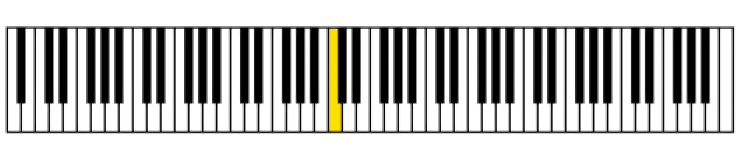 DO  è la nota prima dei due tasti neri
RE                in mezzo ai due tasti neri
MI                        dopo i due tasti neri

FA                     prima dei tre tasti neri 
SOL      dopo il primo dei tre tasti neri
LA    dopo il secondo dei tre tasti neri
SI                            dopo i tre tasti neri
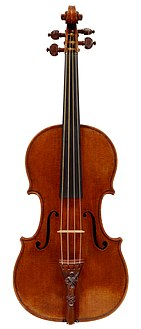 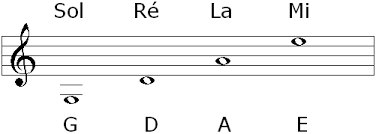 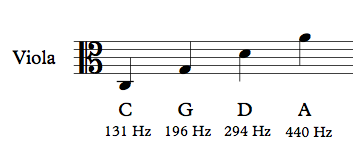 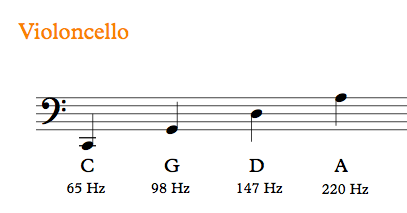 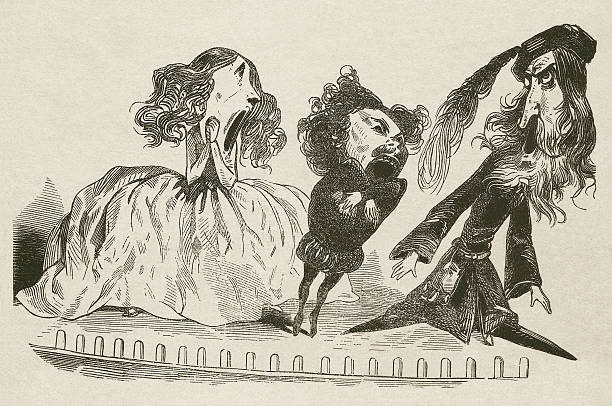 Altezza
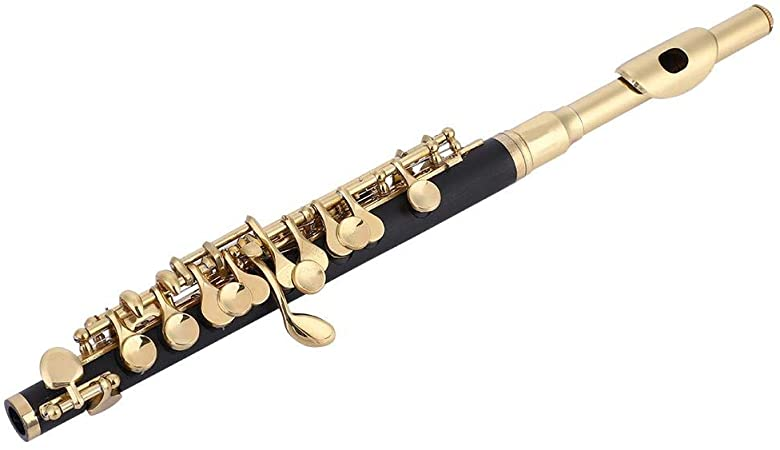 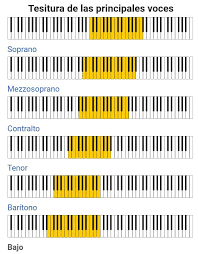 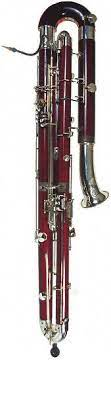 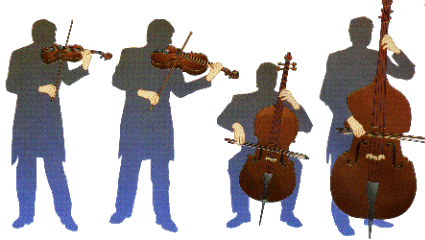 La distanza tra due note è detta intervallo
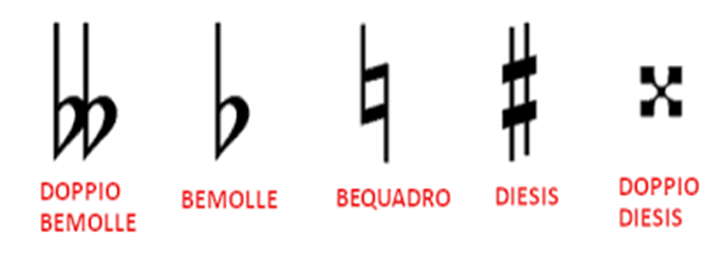 Toni e Semitoni
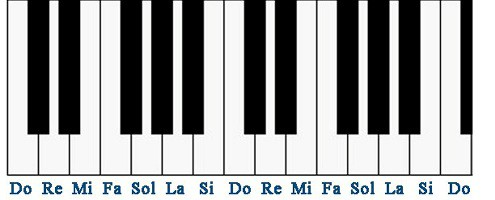 Durata
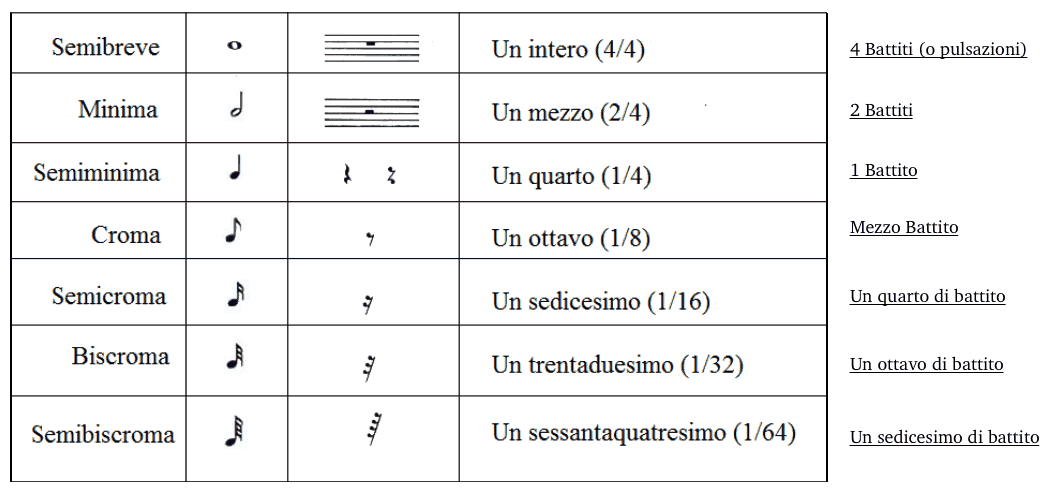 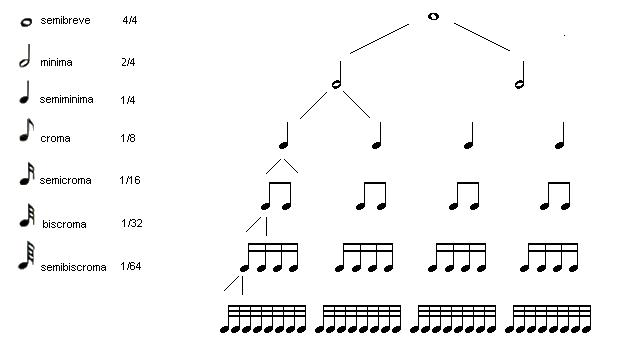 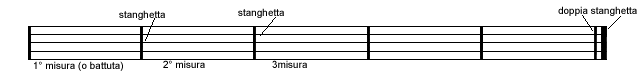 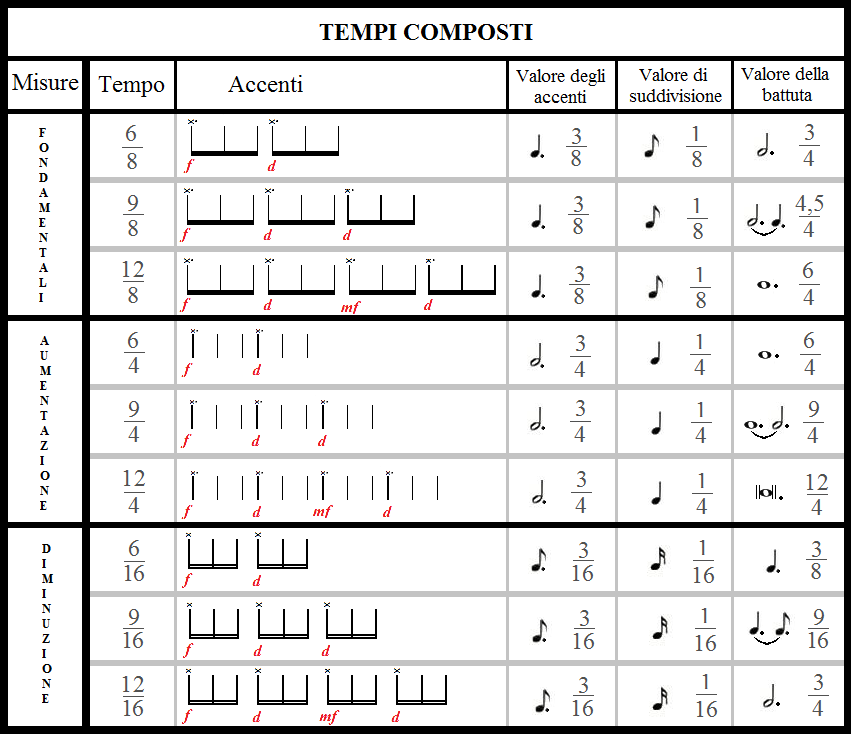 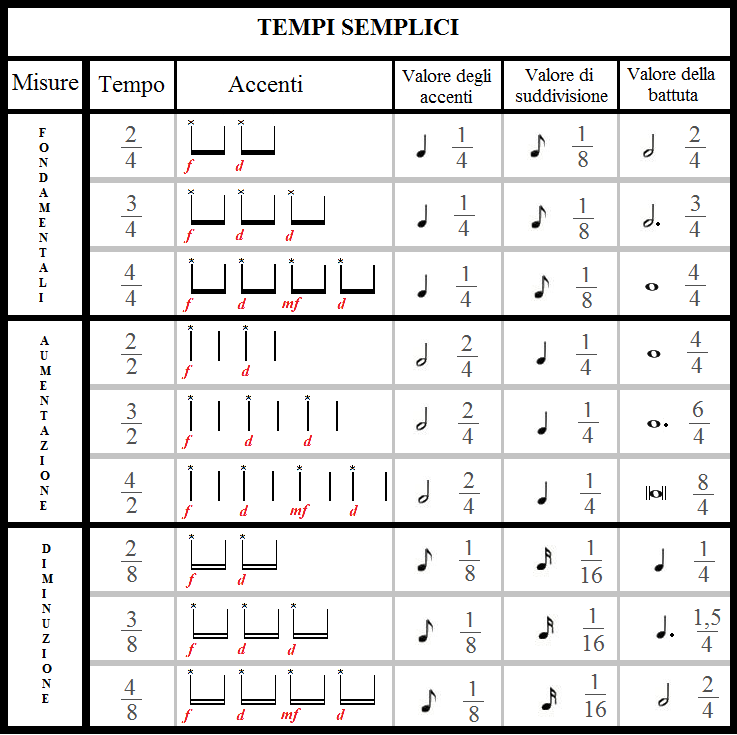 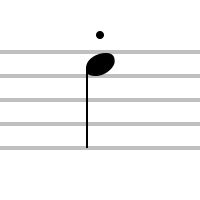 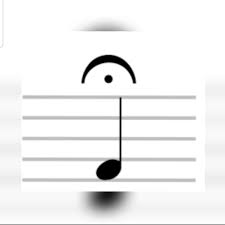 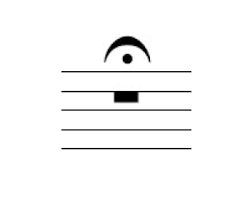 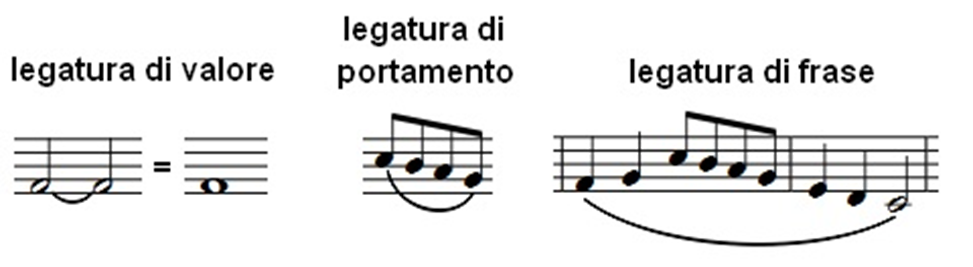 Intensità
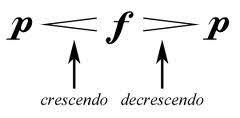 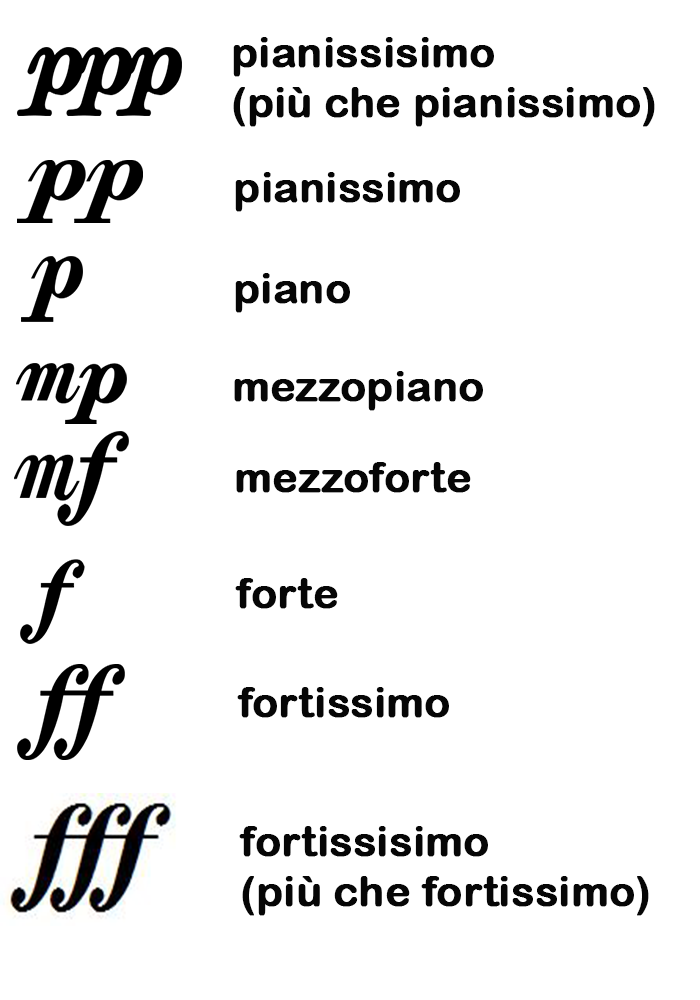 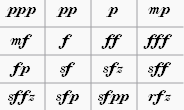 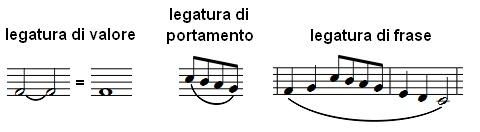 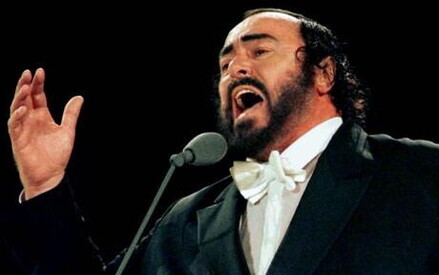 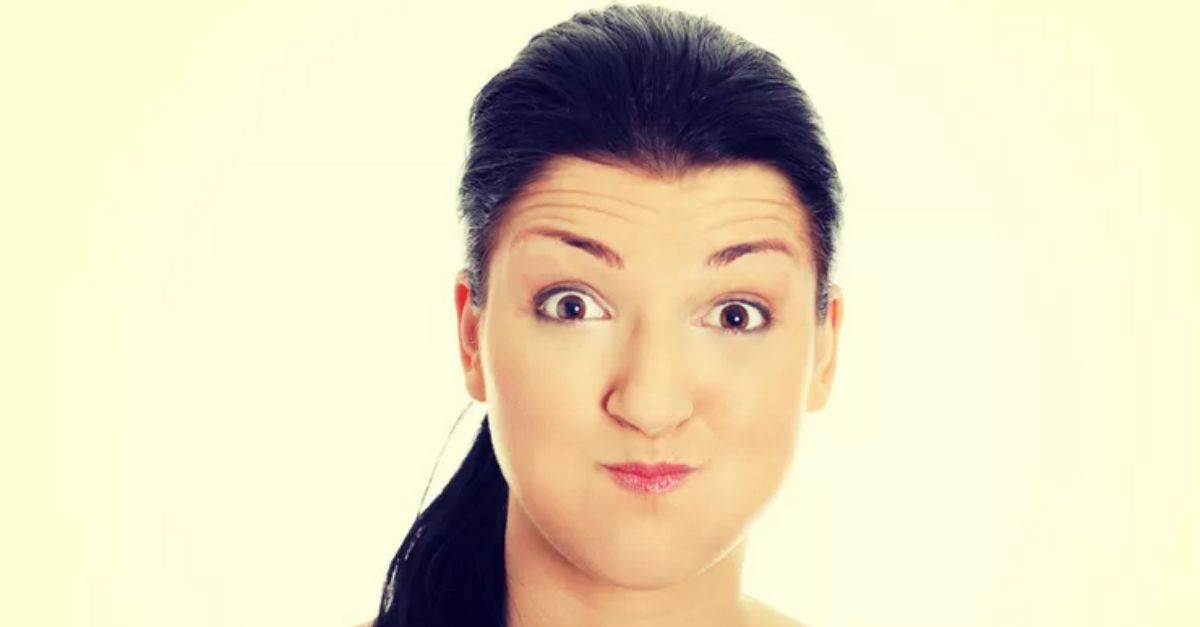 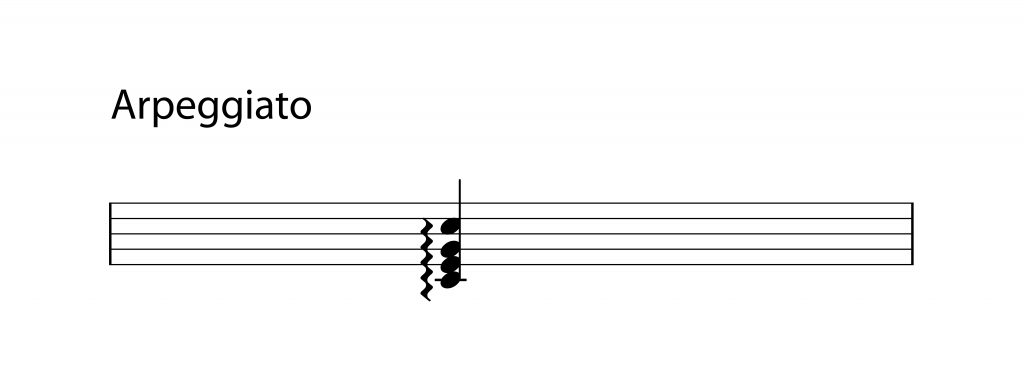 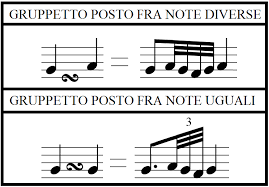 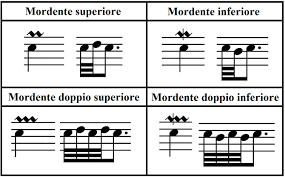 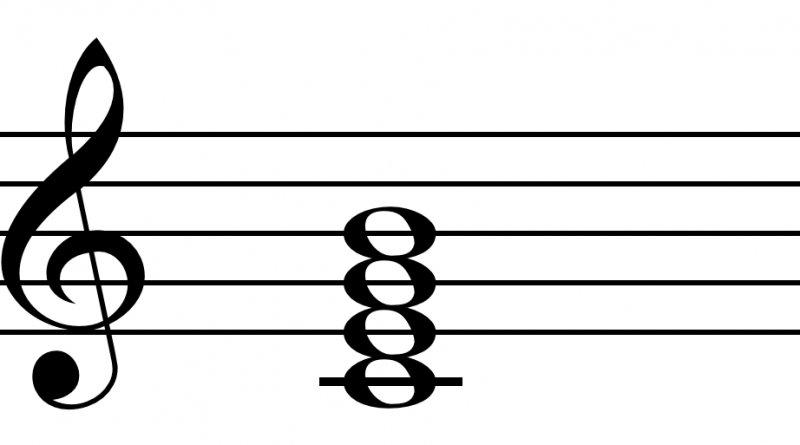 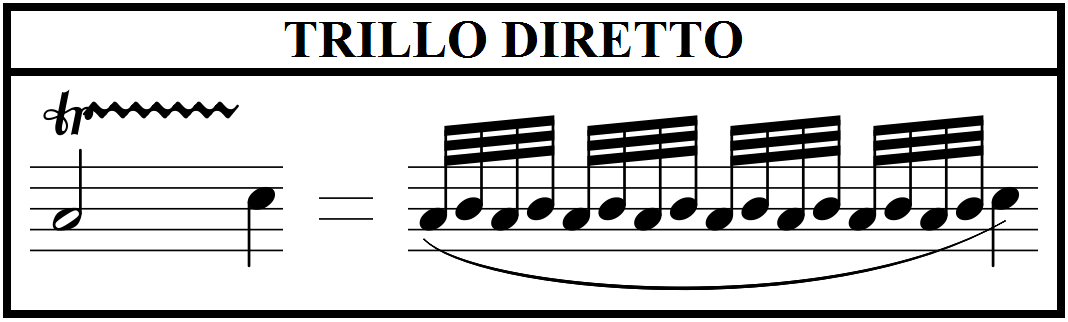 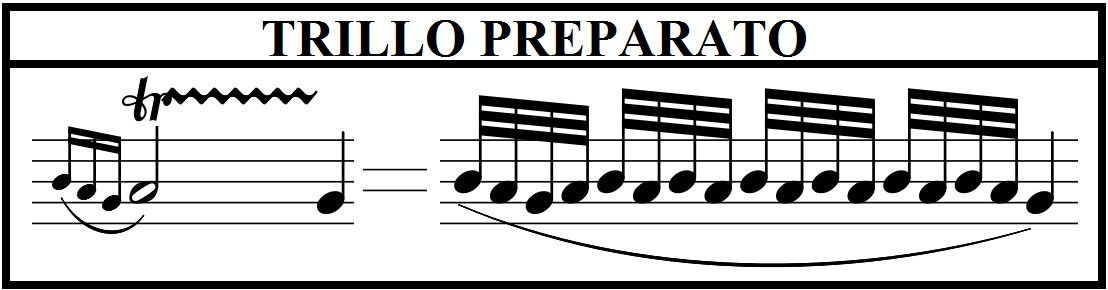 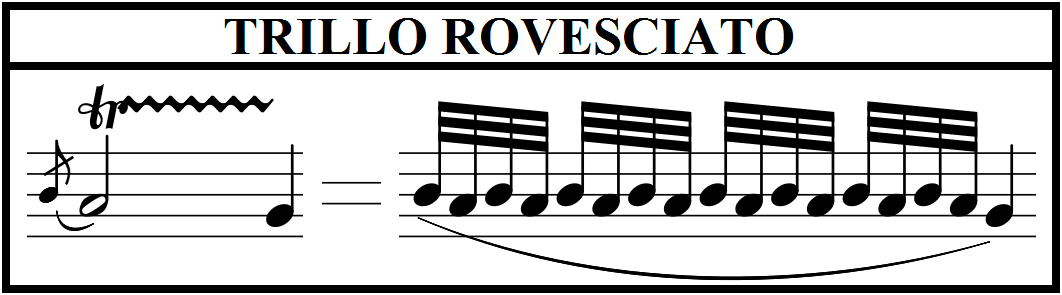 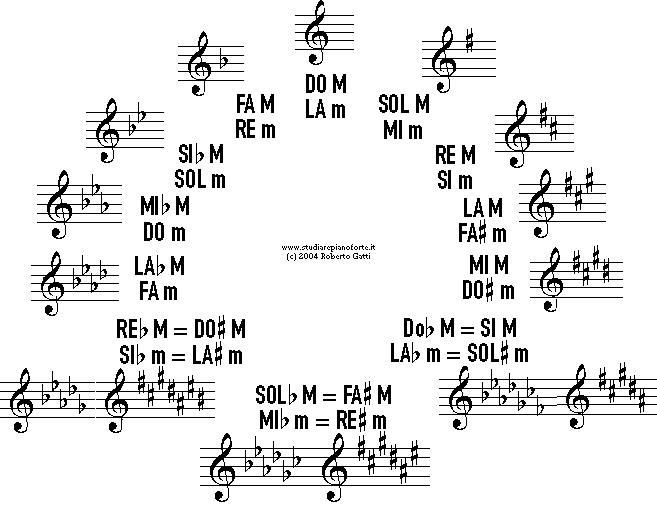 Le Scale
Maggiore
Minore naturale
Minore armonica
Minore melodica
Scala cromatica
Scala pentafonica
Scala per toni interi
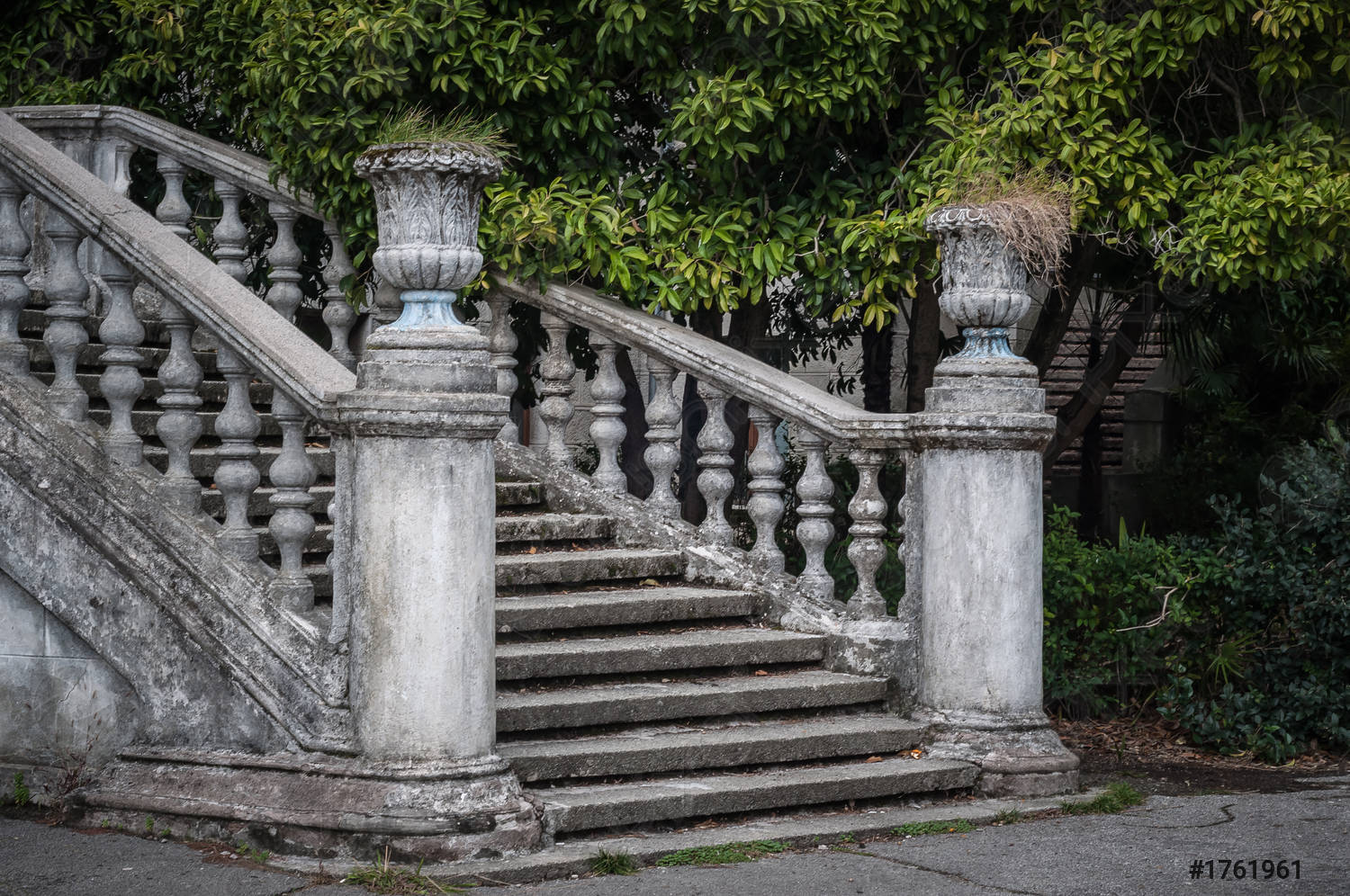 Timbro
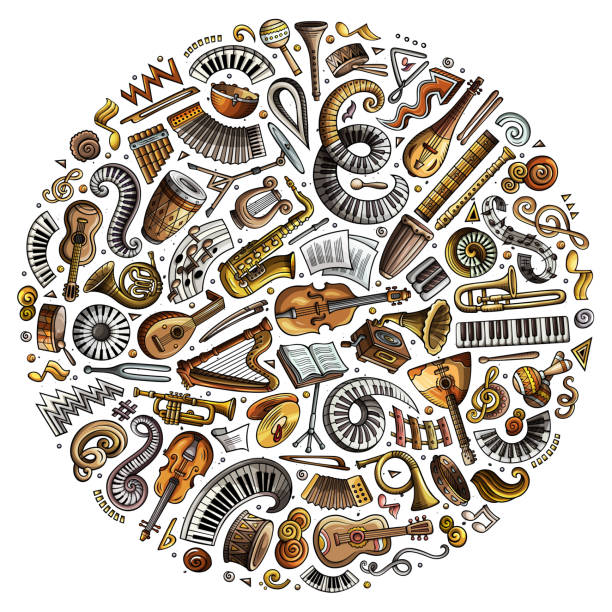 I suoni armonici
Melodia 
Armonia